Единая региональная информационная  система образования Кировской области
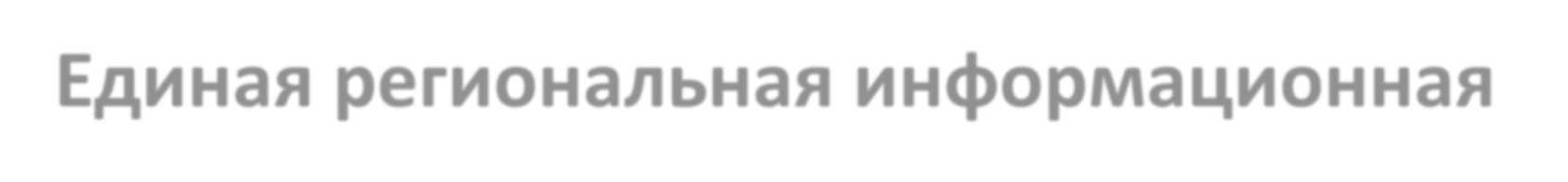 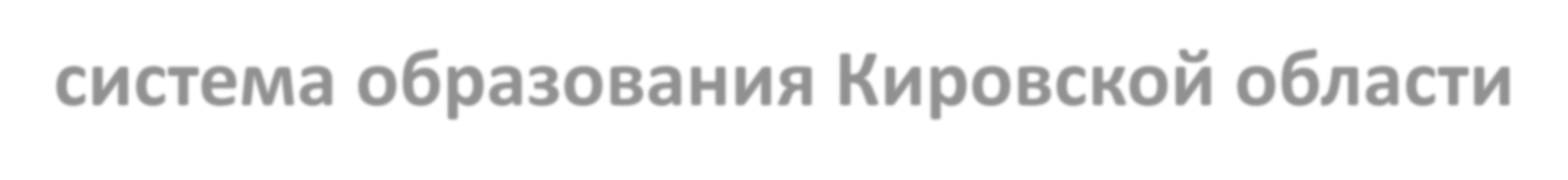 Создание электронных журналов  и электронных дневников
К О Г А У
« Ц е н т р
о ц е н к и
к а ч е с т в а
о б р а з о в а н и я »
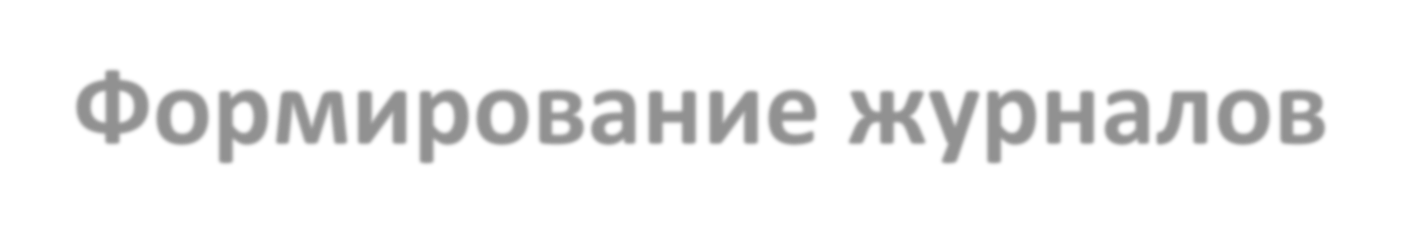 Формирование журналов
Автоматическое формирование журналов:  Запустить Интернет браузер. В адресной строке набрать  https://one.43edu.ru.
На странице авторизации нажмите «Войти через 43edu.ru».
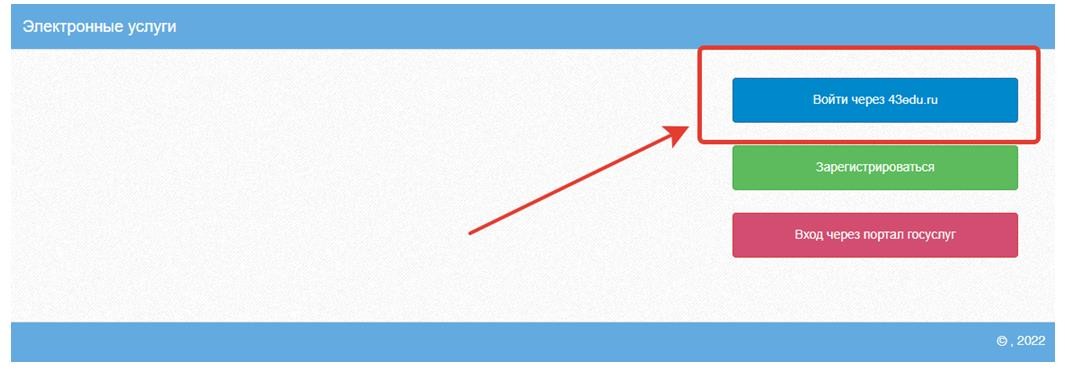 К О Г А У
« Ц е н т р
о ц е н к и
к а ч е с т в а
о б р а з о в а н и я »
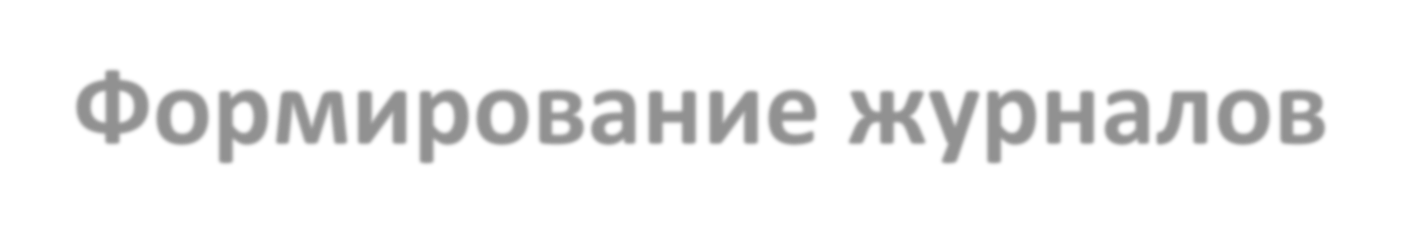 Формирование журналов
В меню выбрать пункт «Генерация журналов»
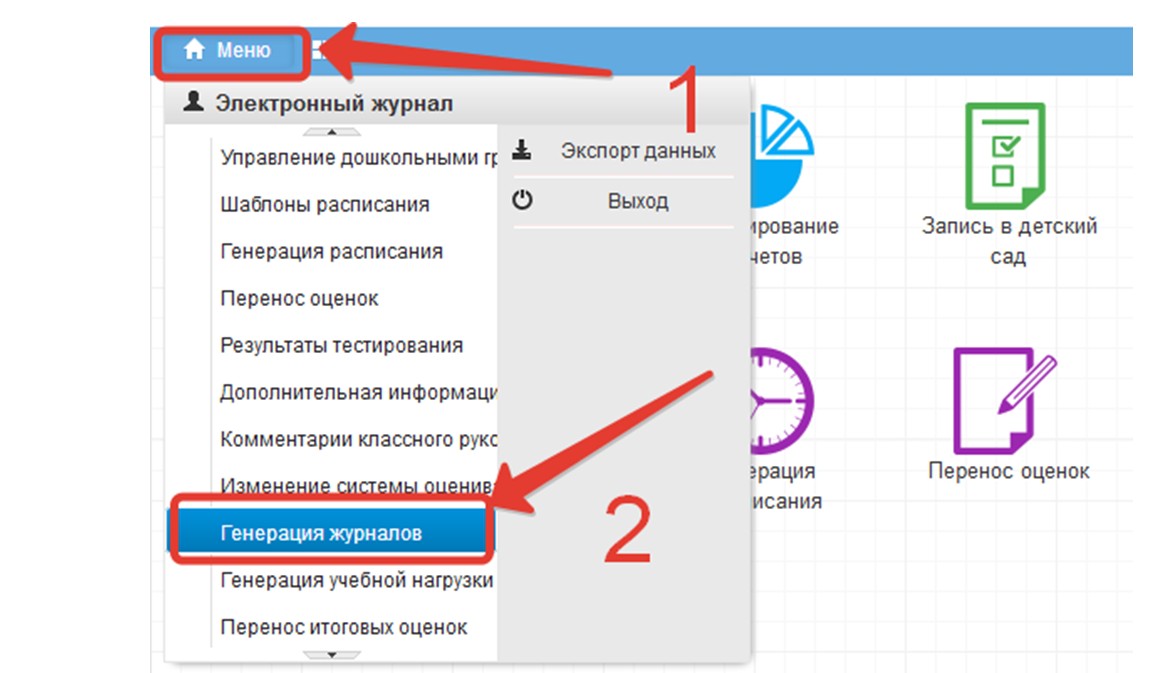 К О Г А У
« Ц е н т р
о ц е н к и
к а ч е с т в а
о б р а з о в а н и я »
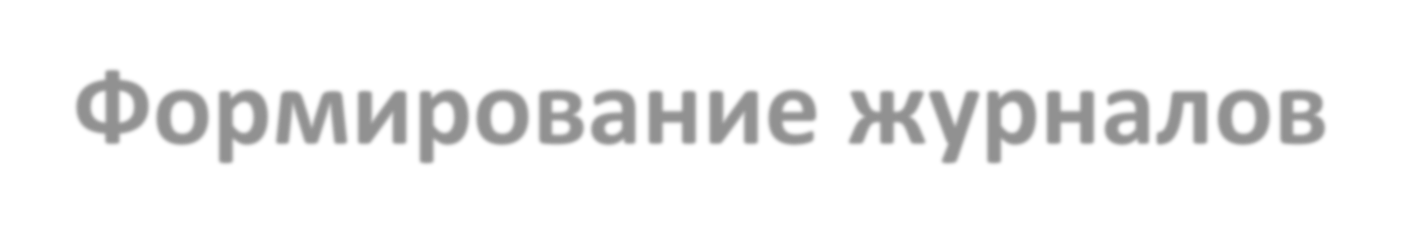 Формирование журналов
В открывшемся окне выберите необходимые классы, проставив
галочки или воспользовавшись кнопками «Выбрать все».
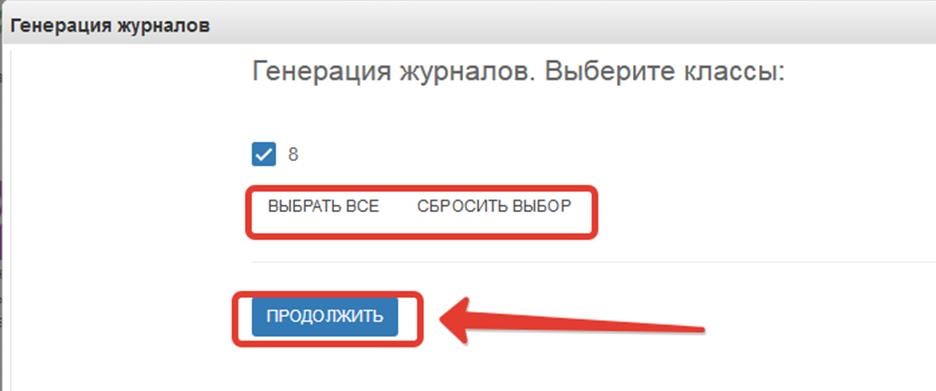 К О Г А У
« Ц е н т р
о ц е н к и
к а ч е с т в а
о б р а з о в а н и я »
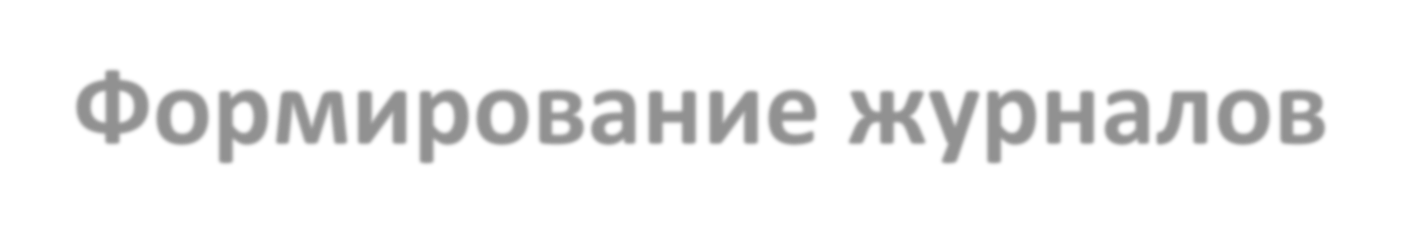 Формирование журналов
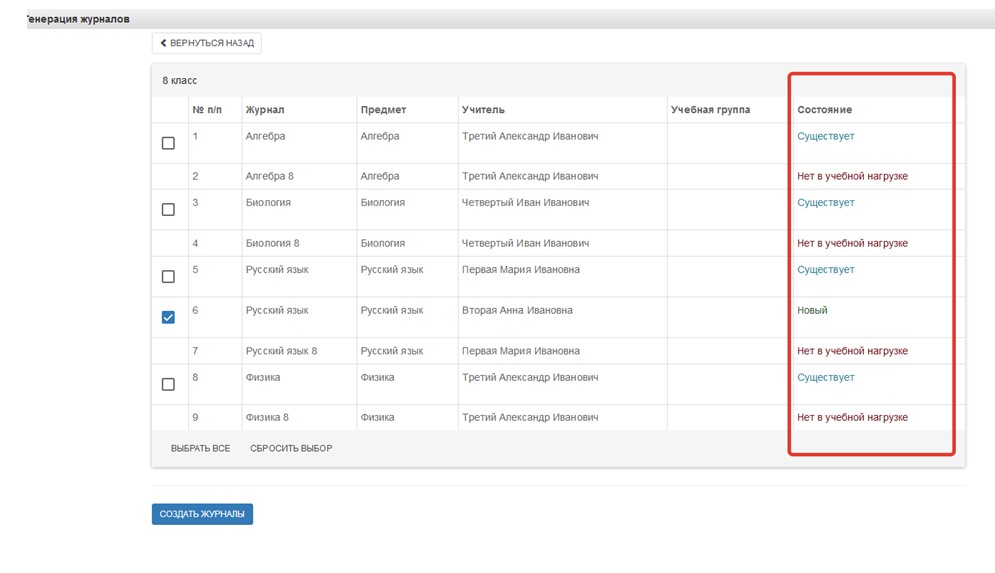 К О Г А У
« Ц е н т р
о ц е н к и
к а ч е с т в а
о б р а з о в а н и я »
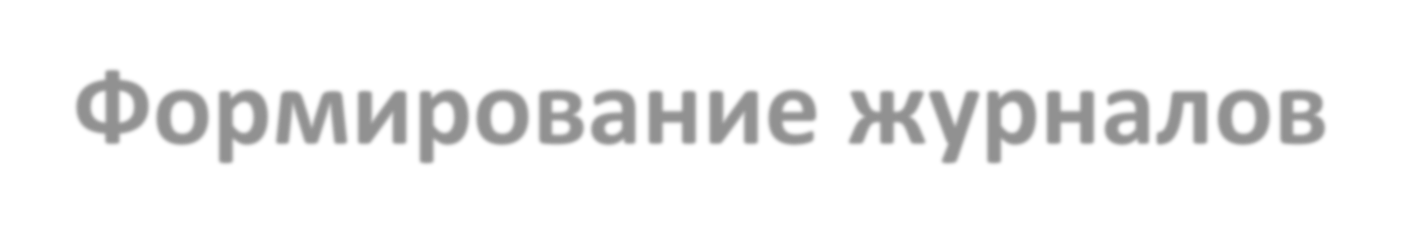 Формирование журналов
Сгенерированные журналы рекомендуется не удалять. Если
происходит возврат к таблице Учебная нагрузка и добавляются
новые предметы, потом нужно заново сгенерировать журналы.

Список учащихся класса в сгенерированные журналы попадает  автоматически целиком, но можно редактировать список  вручную. Это целесообразно в случаях деления класса на группы  (иностранный язык, технология). Рекомендуется список  учащихся редактировать уже на сайте https://one.43edu.ru
К О Г А У
« Ц е н т р
о ц е н к и
к а ч е с т в а
о б р а з о в а н и я »
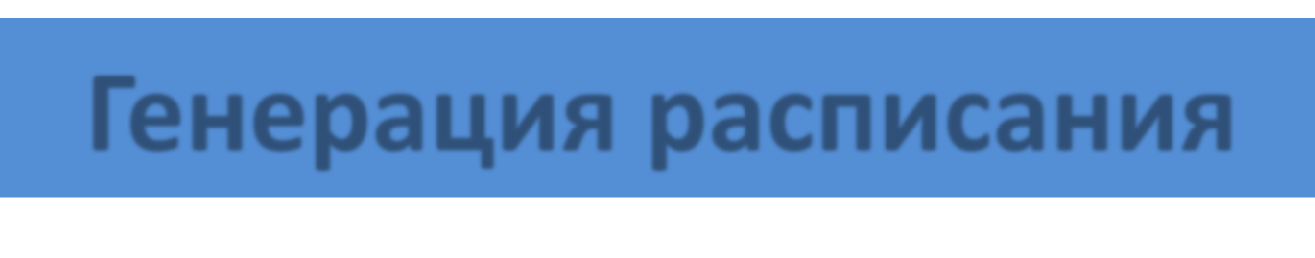 Генерация расписания
Создание шаблонов расписания:
В меню выбрать пункт Шаблоны расписания
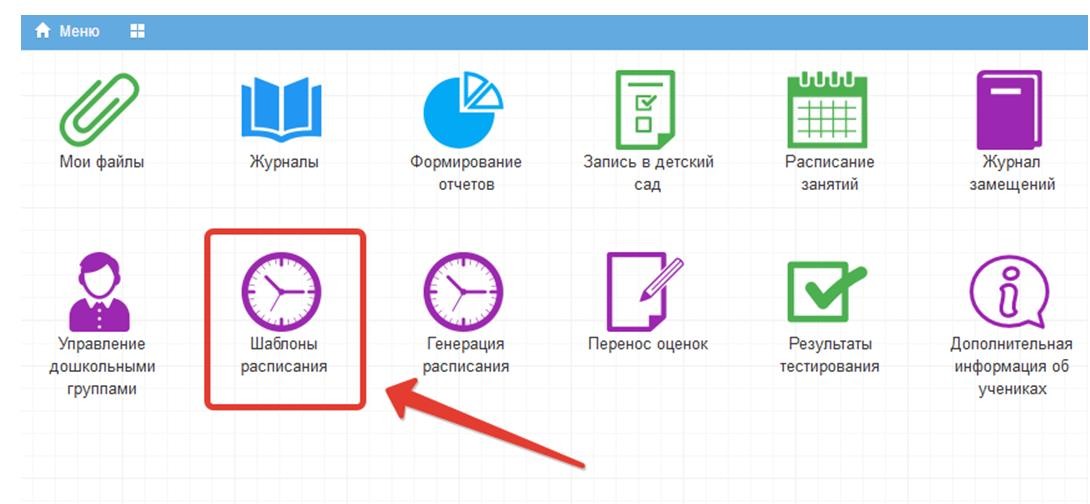 К О Г А У
« Ц е н т р
о ц е н к и
к а ч е с т в а
о б р а з о в а н и я »
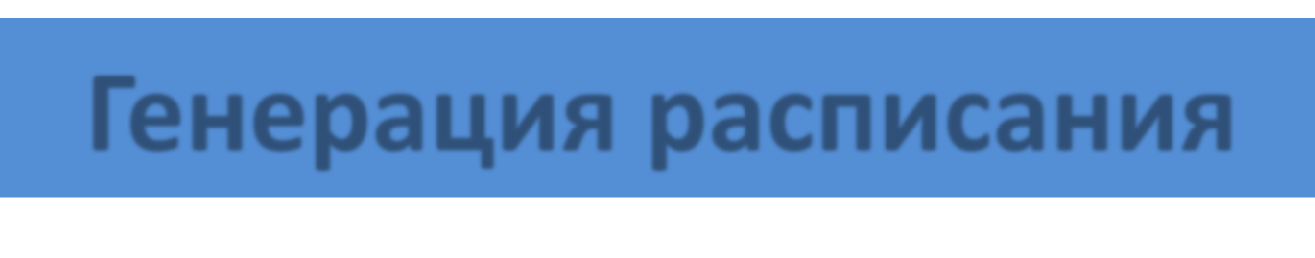 Генерация расписания
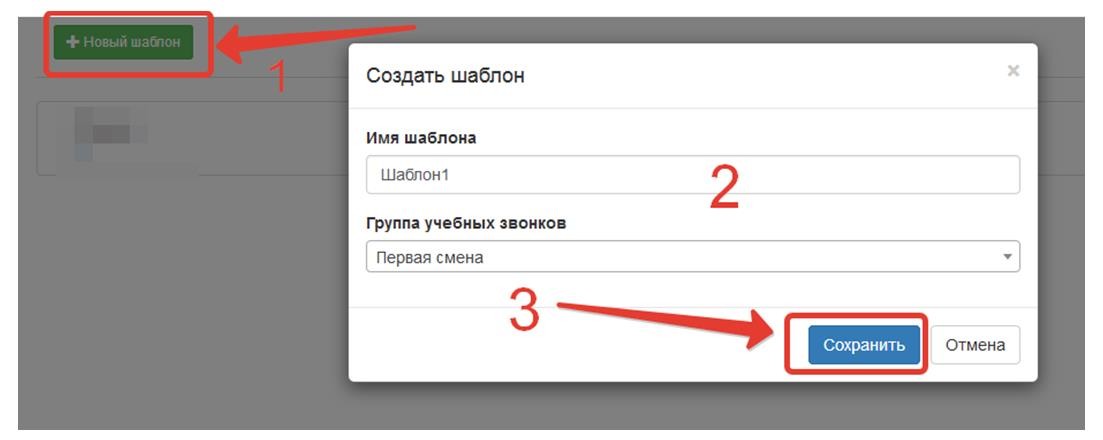 К О Г А У
« Ц е н т р
о ц е н к и
к а ч е с т в а
о б р а з о в а н и я »
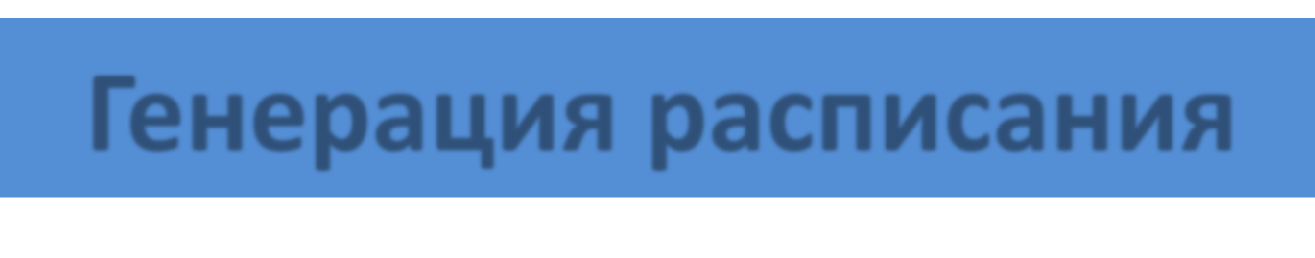 Генерация расписания
Необходимо выбрать классы, для которых будет заполняться  шаблон. Для этого нажать +Добавить класс и выбрать нужный  класс.

В появившейся таблице отображается учебная неделя,
горизонтально расположены дни недели, вертикально уроки.

По щелчку по ячейке можно осуществлять выбор предметов из  выпадающего списка. Если несколько предметов стоит на один  урок, то их можно указать в шаблоне расписания, выбрав,  соответственно, несколько предметов по очереди.
К О Г А У
« Ц е н т р
о ц е н к и
к а ч е с т в а
о б р а з о в а н и я »
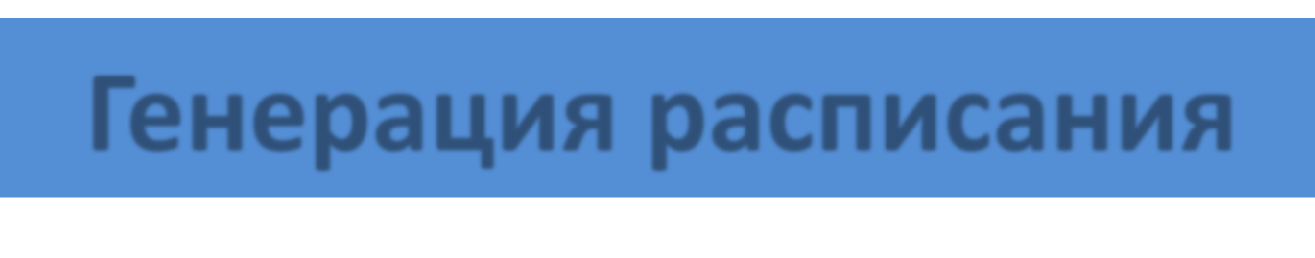 Генерация расписания
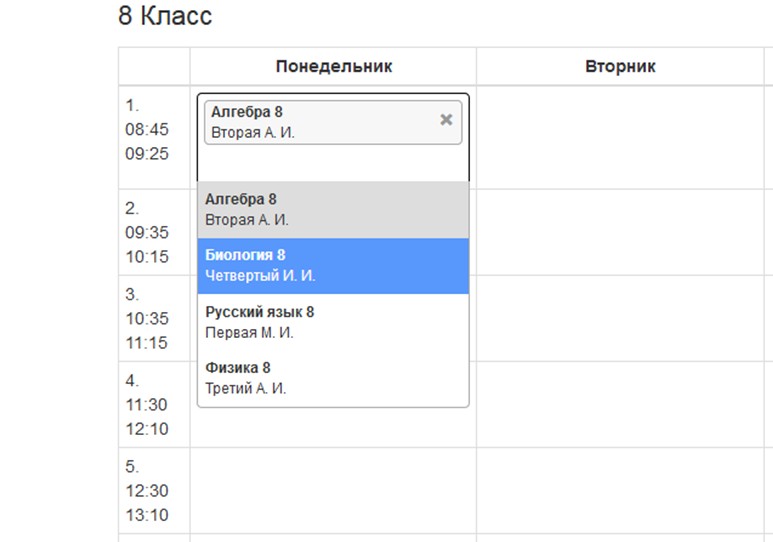 К О Г А У
« Ц е н т р
о ц е н к и
к а ч е с т в а
о б р а з о в а н и я »
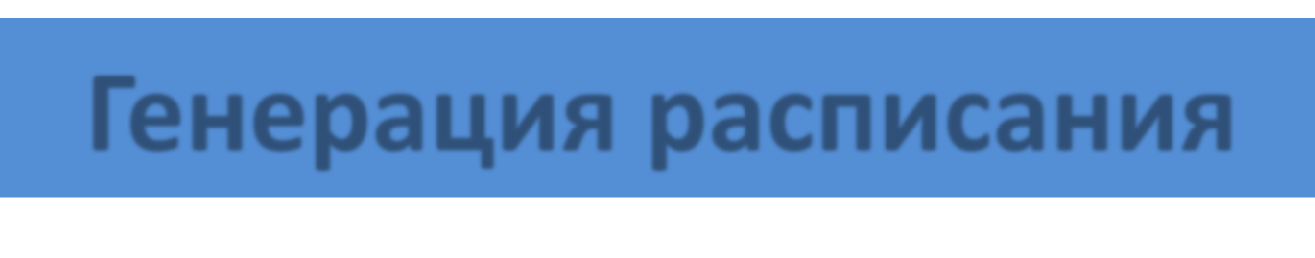 Генерация расписания
После заполнения шаблона необходимо нажать Сохранить
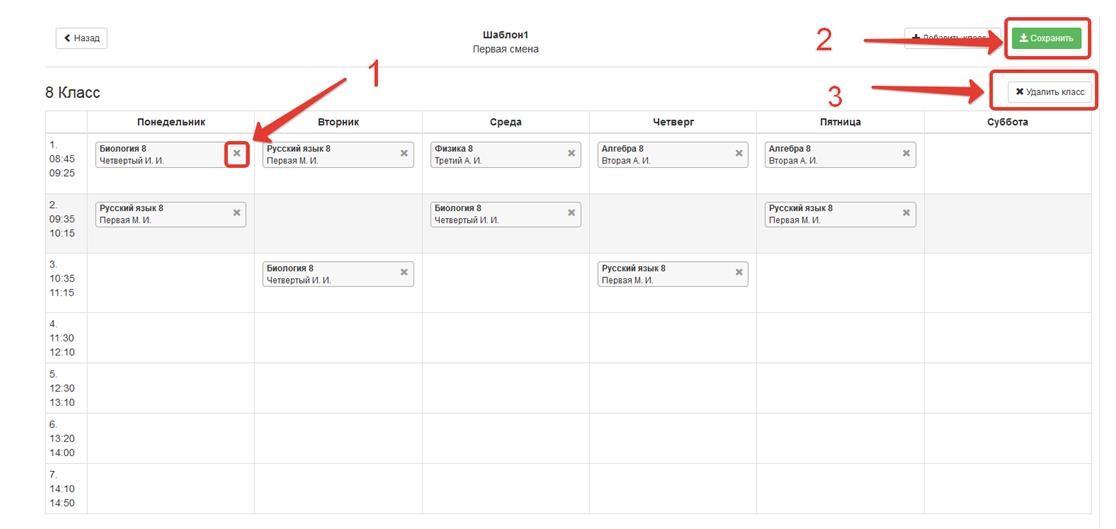 К О Г А У
« Ц е н т р
о ц е н к и
к а ч е с т в а
о б р а з о в а н и я »
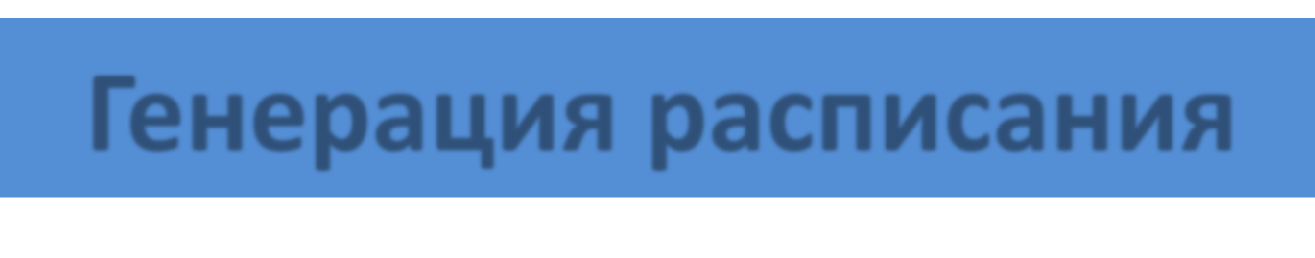 Генерация расписания
Выбрать пункт меню «Генерация расписания»
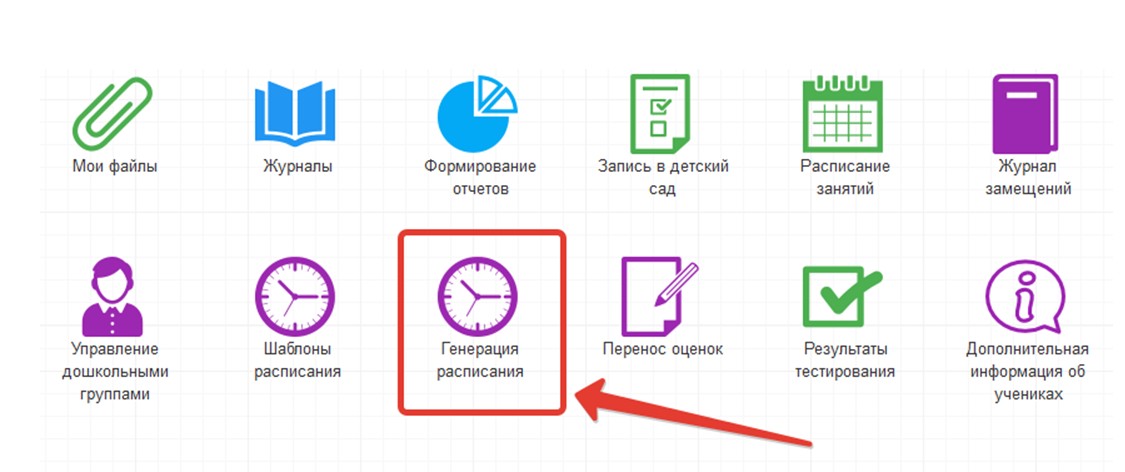 К О Г А У
« Ц е н т р
о ц е н к и
к а ч е с т в а
о б р а з о в а н и я »
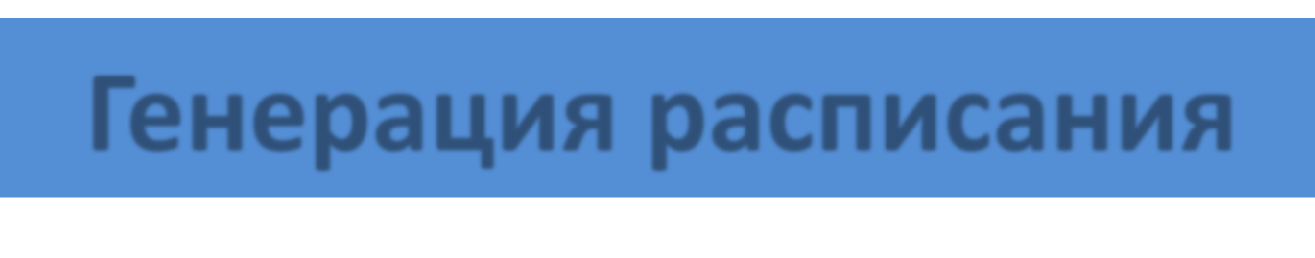 Генерация расписания
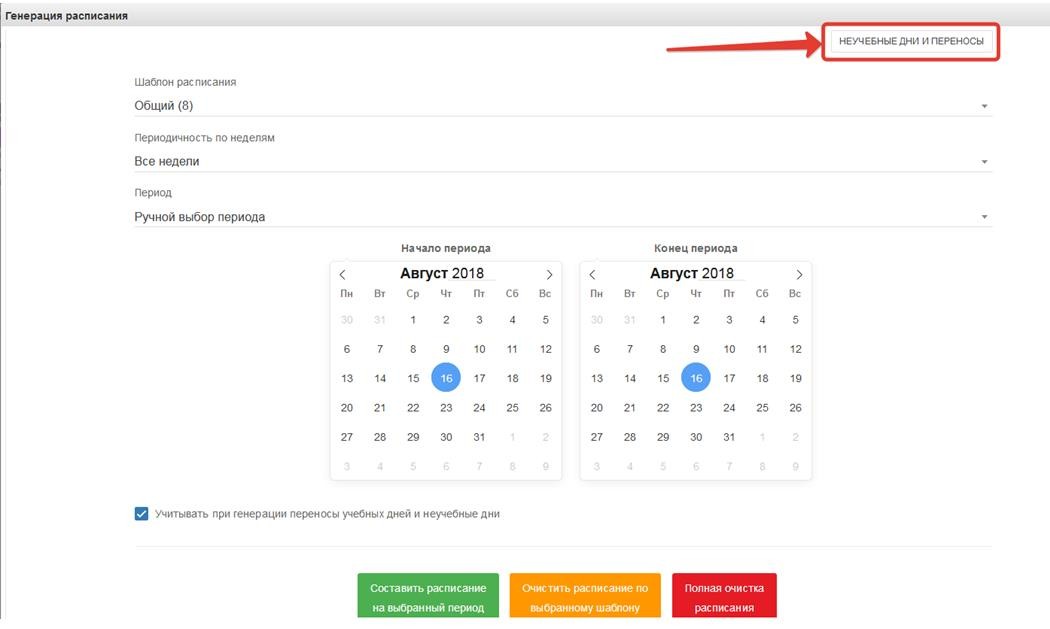 К О Г А У
« Ц е н т р
о ц е н к и
к а ч е с т в а
о б р а з о в а н и я »
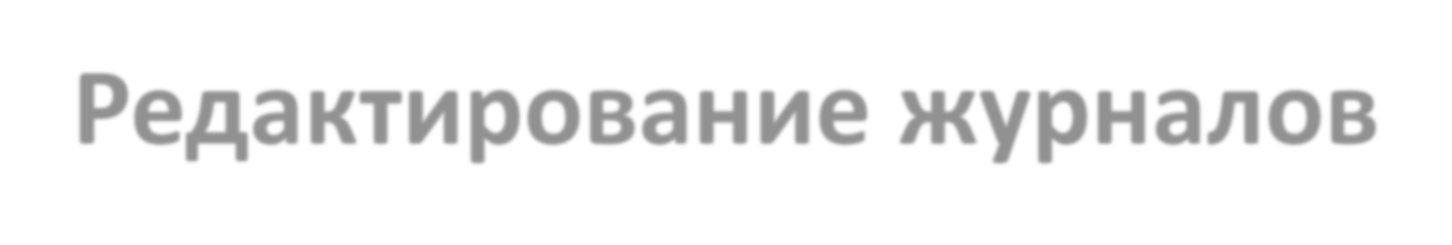 Редактирование журналов
Для редактирования журналов необходимо нажать на иконку на
рабочем столе ЖУРНАЛЫ.
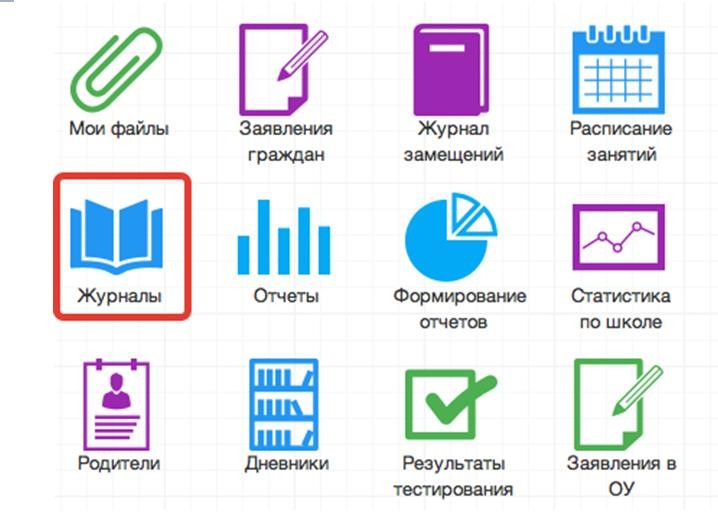 К О Г А У
« Ц е н т р
о ц е н к и
к а ч е с т в а
о б р а з о в а н и я »
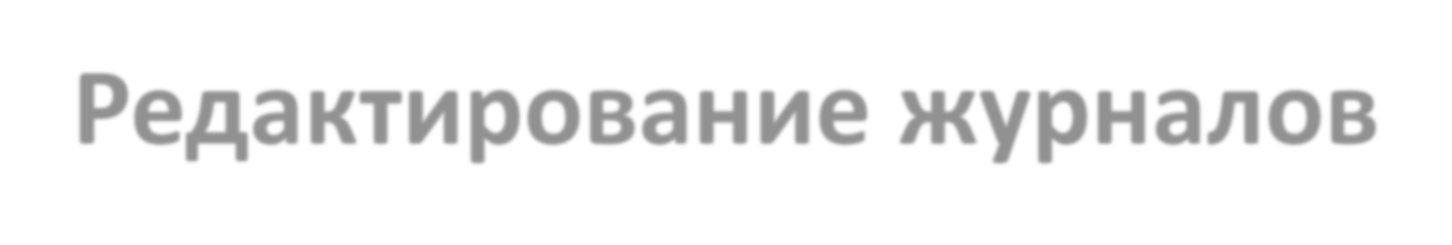 Редактирование журналов
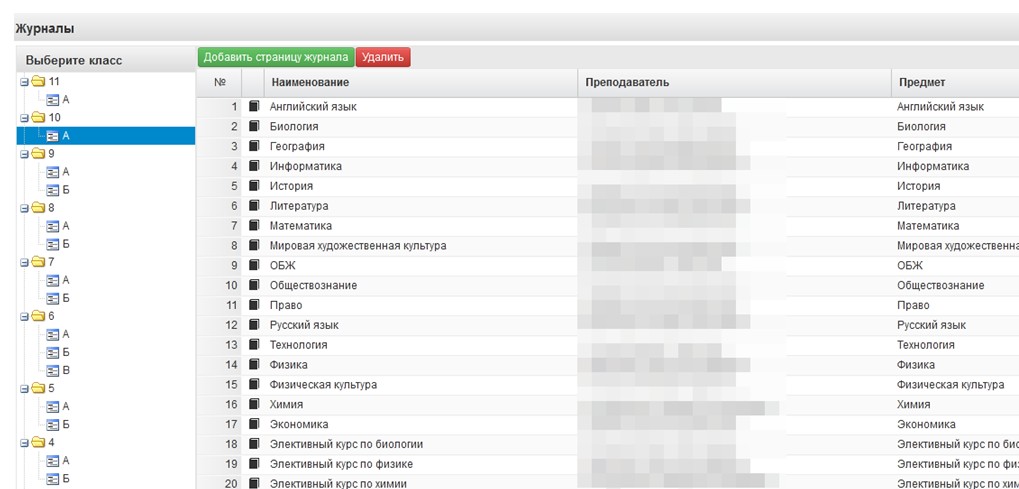 К О Г А У
« Ц е н т р
о ц е н к и
к а ч е с т в а
о б р а з о в а н и я »
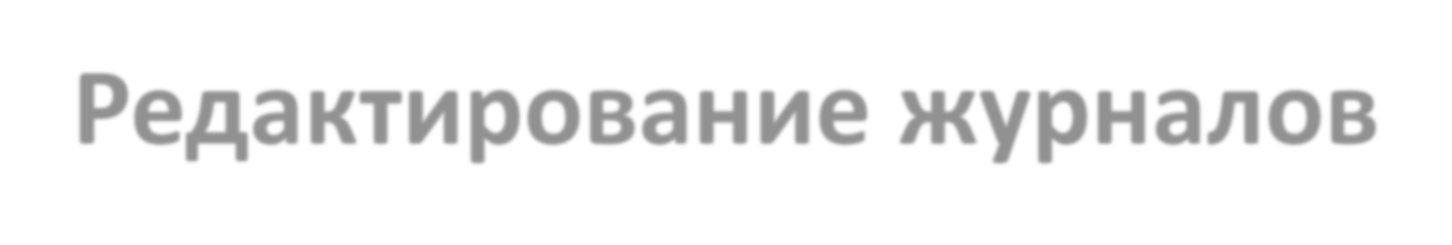 Редактирование журналов
Редактирование списка учеников:
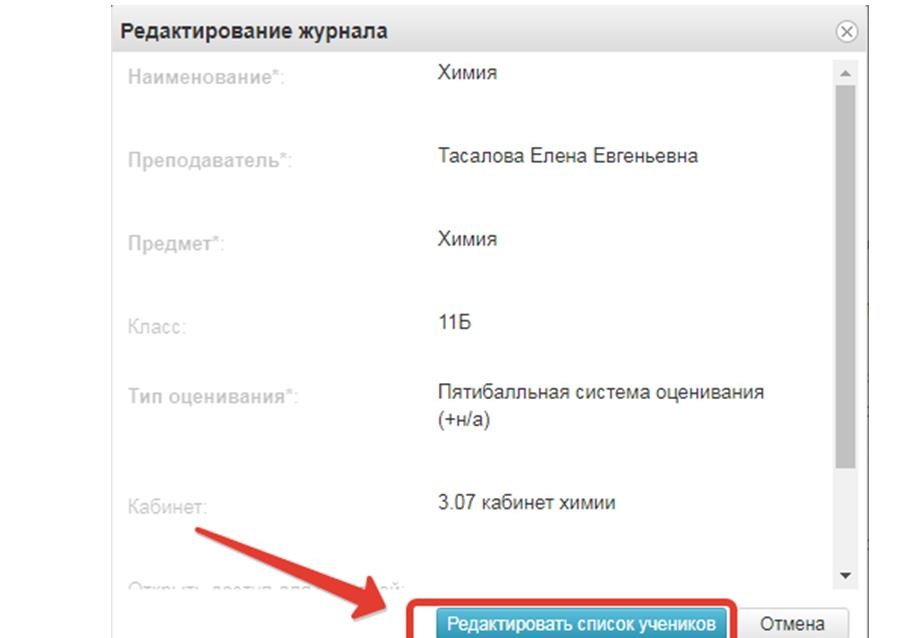 К О Г А У
« Ц е н т р
о ц е н к и
к а ч е с т в а
о б р а з о в а н и я »
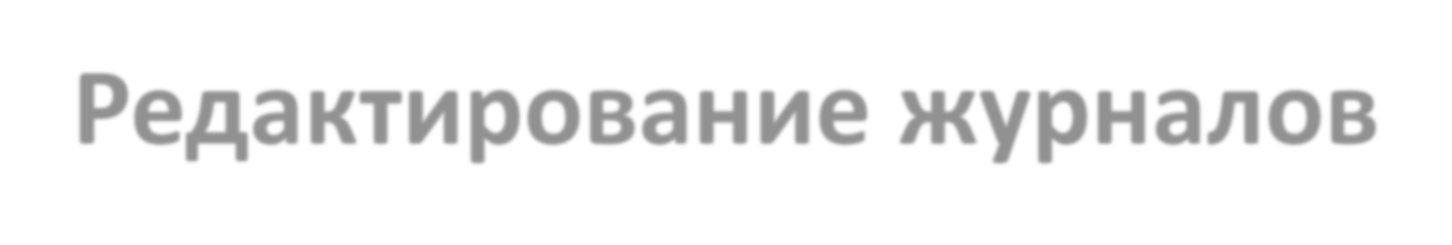 Редактирование журналов
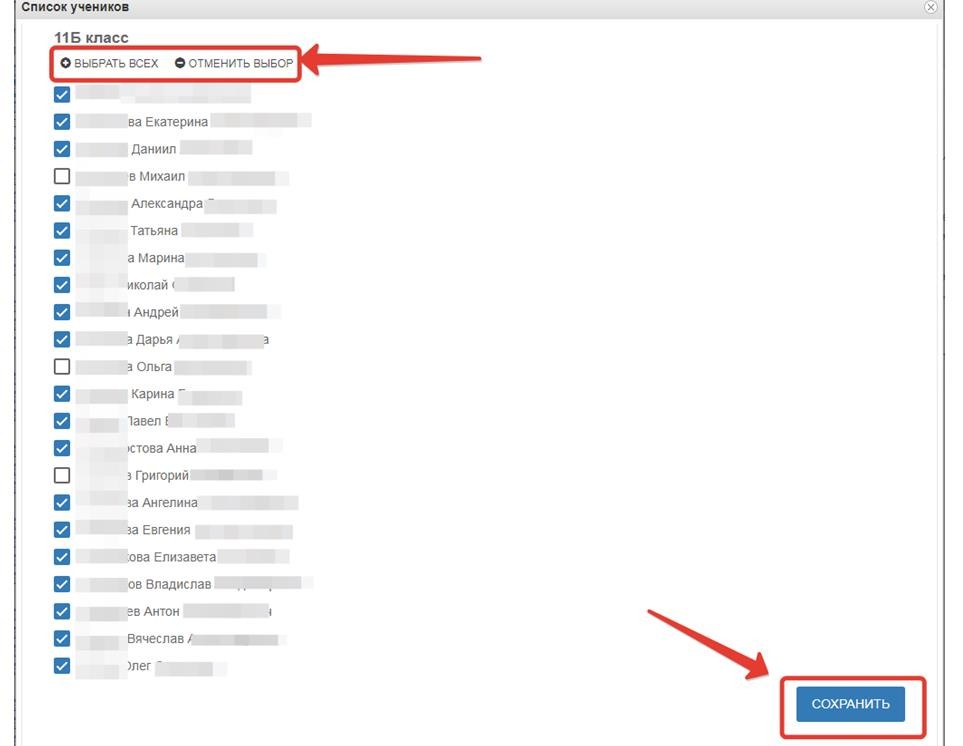 К О Г А У
« Ц е н т р
о ц е н к и
к а ч е с т в а
о б р а з о в а н и я »
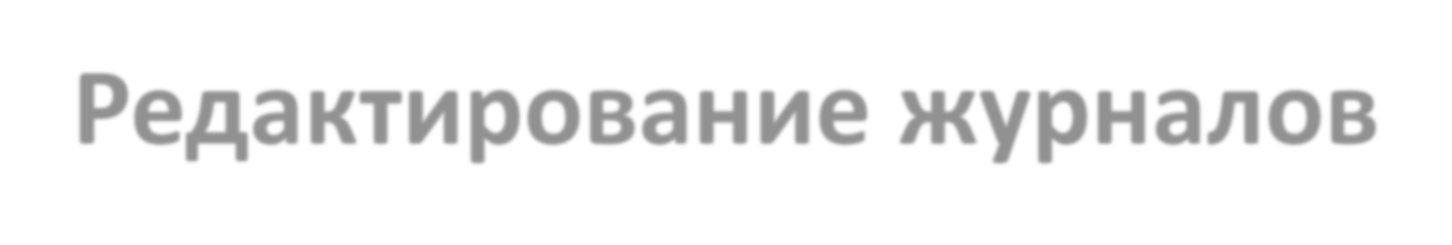 Редактирование журналов
Выставление оценок:
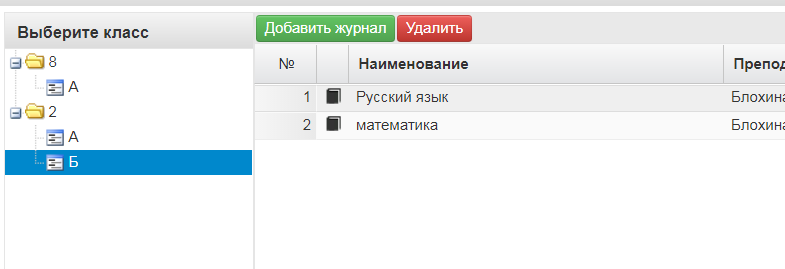 К О Г А У
« Ц е н т р
о ц е н к и
к а ч е с т в а
о б р а з о в а н и я »
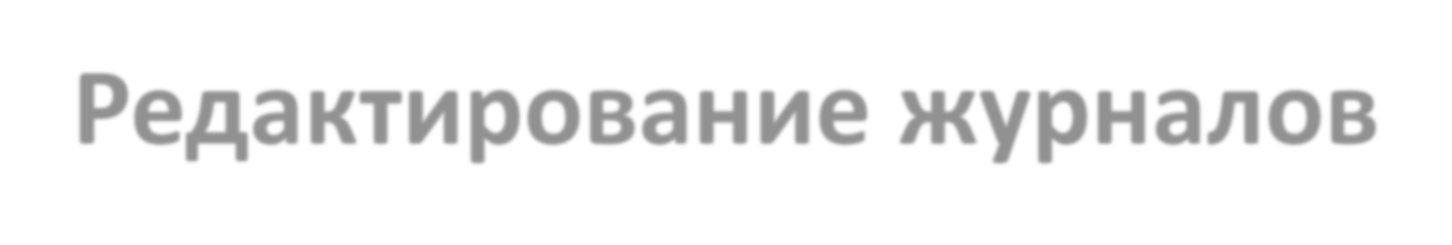 Редактирование журналов
Выставление оценок:
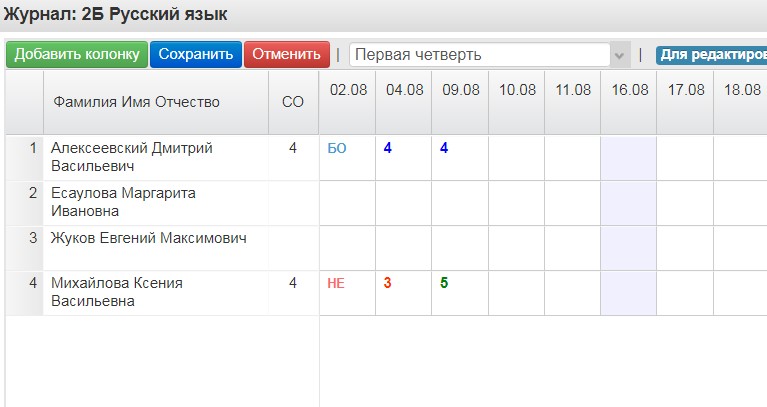 К О Г А У
« Ц е н т р
о ц е н к и
к а ч е с т в а
о б р а з о в а н и я »
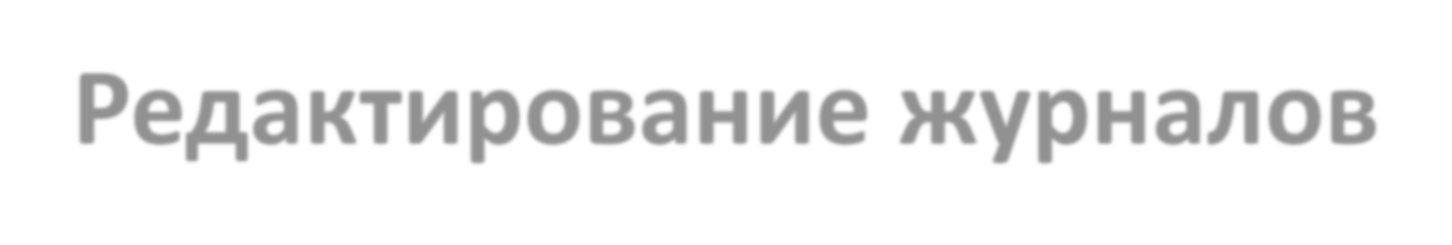 Редактирование журналов
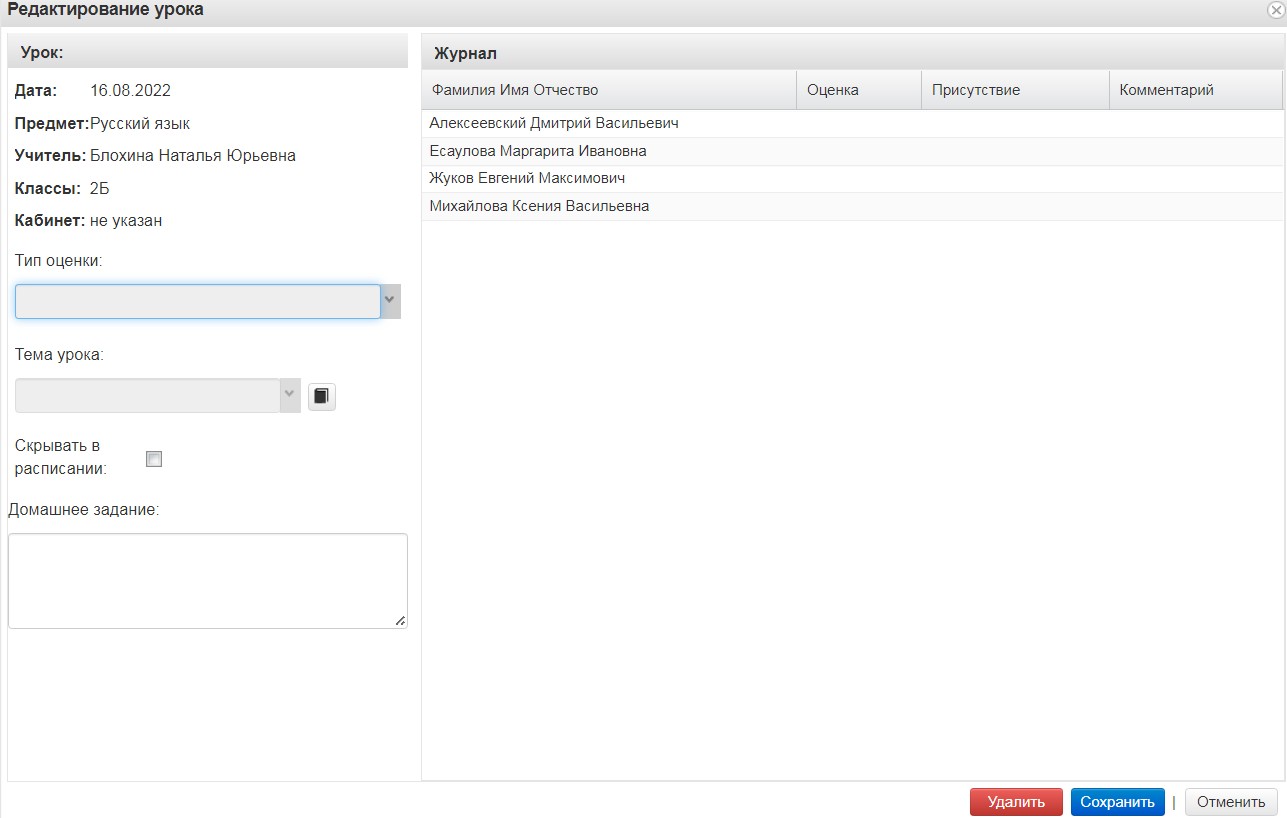 К О Г А У
« Ц е н т р
о ц е н к и
к а ч е с т в а
о б р а з о в а н и я »
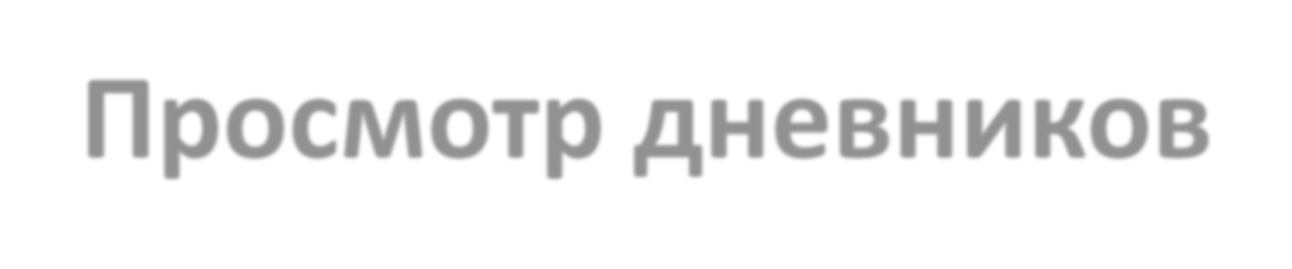 Просмотр дневников
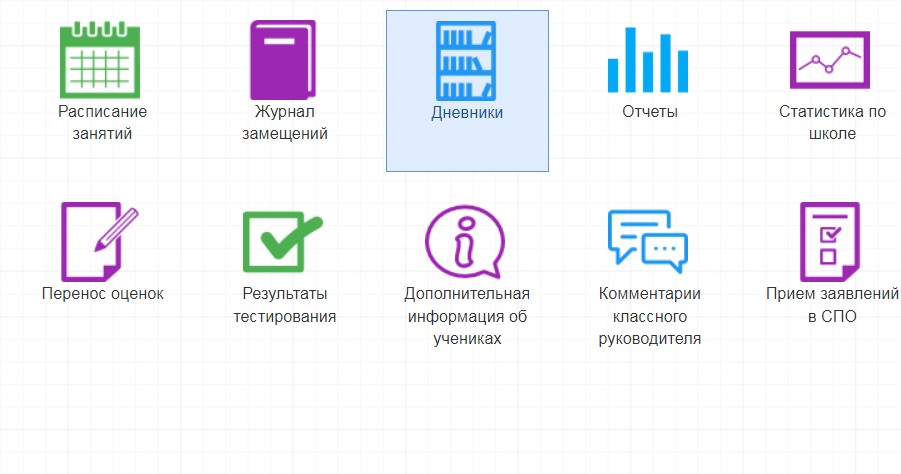 К О Г А У
« Ц е н т р
о ц е н к и
к а ч е с т в а
о б р а з о в а н и я »
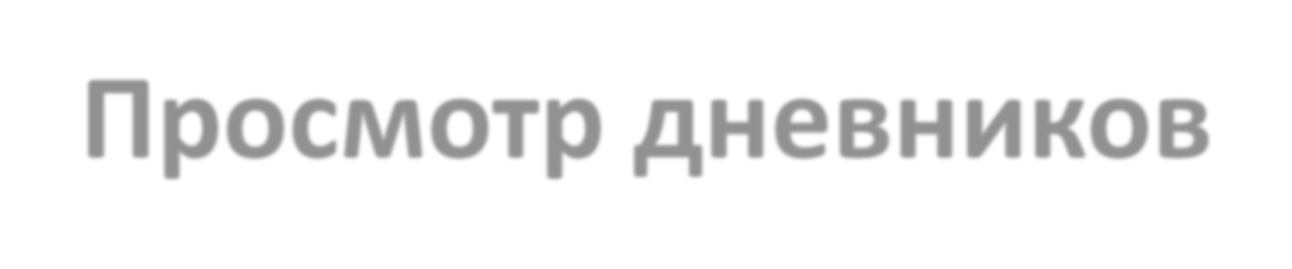 Просмотр дневников
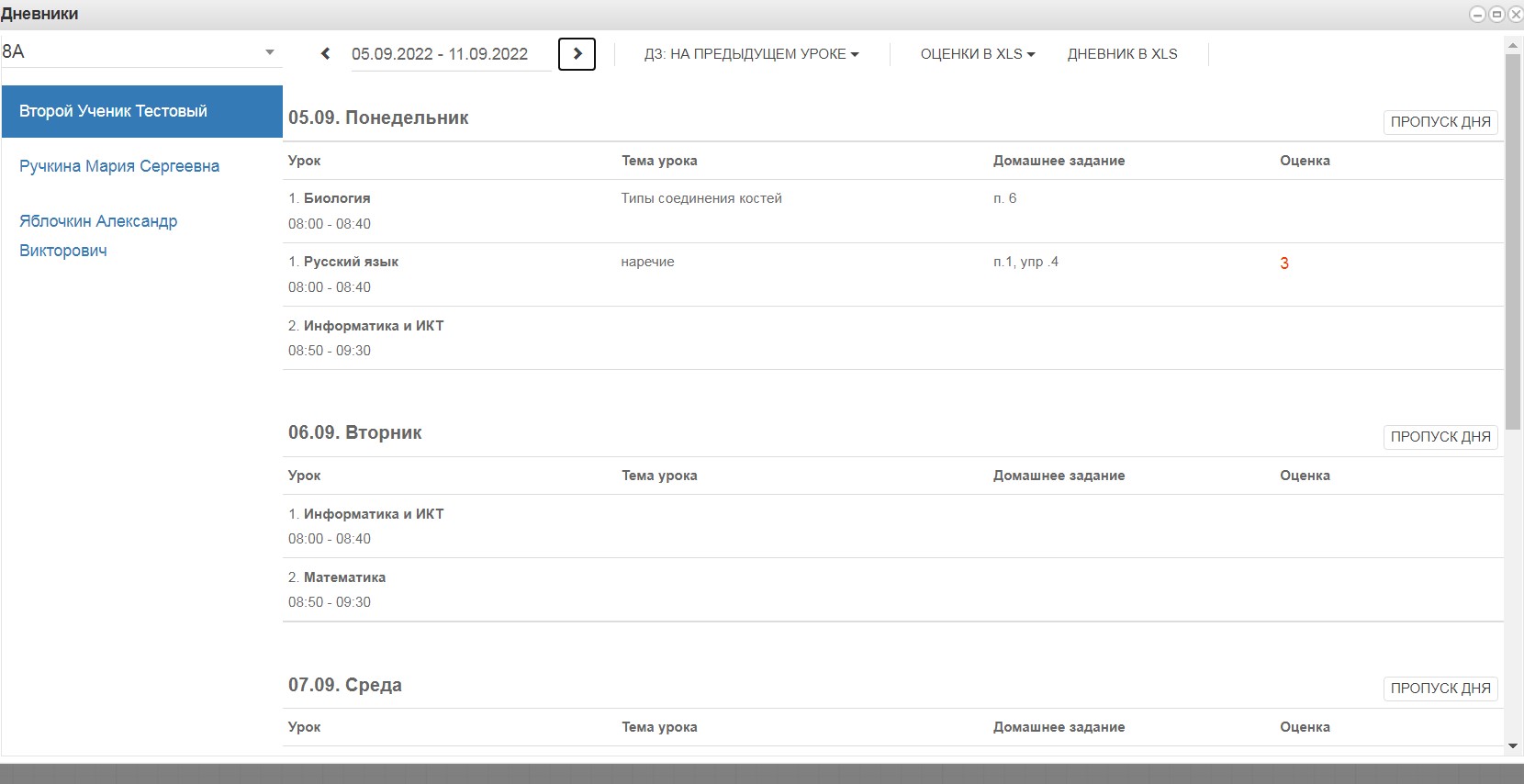 К О Г А У
« Ц е н т р
о ц е н к и
к а ч е с т в а
о б р а з о в а н и я »